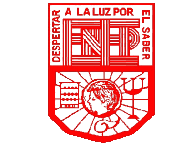 ESCUELA NORMAL DE EDUCACIÓN PREESCOLAR 
LICENCIATURA EN EDUCACION ESCOLAR 
Ciclo Escolar 2018 – 2019.
OPTATIVO “CONOCIMIENTO DE LA ENTIDAD: CONTEXTOS E INDICADORES EDUCATIVOS”. 
Alumna: Irlanda Margaret Castillo Martínez
Núm. Lista: #3	Grado: 3°	Sección: “A”
Docente: Eduarda Maldonado Martínez.
Saltillo Coahuila a 10  de octubre del 2019.
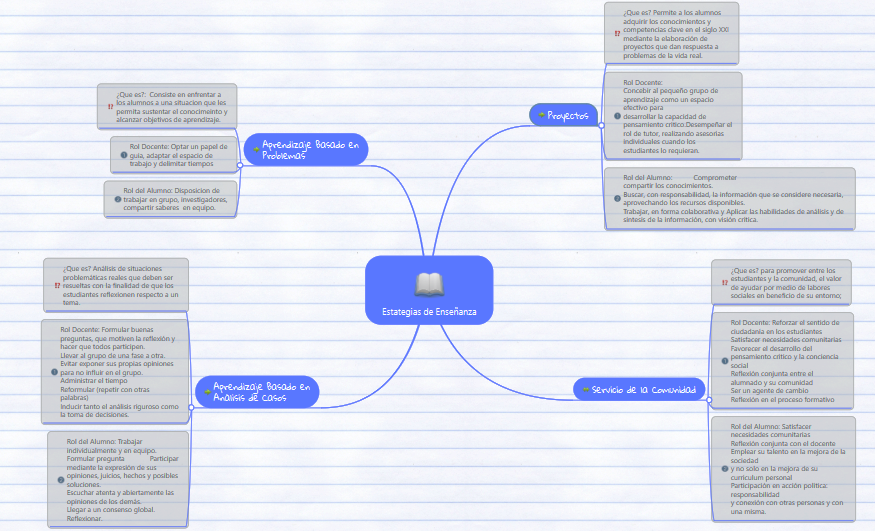 Mapa creado en una pagina en línea

-Link del mapa
 https://mm.tt/1345203674?t=P5GL2khkoK